Figure 1. (A) Positive correlation between executive function (EF) scores and source memory accuracy. (B) Correlation ...
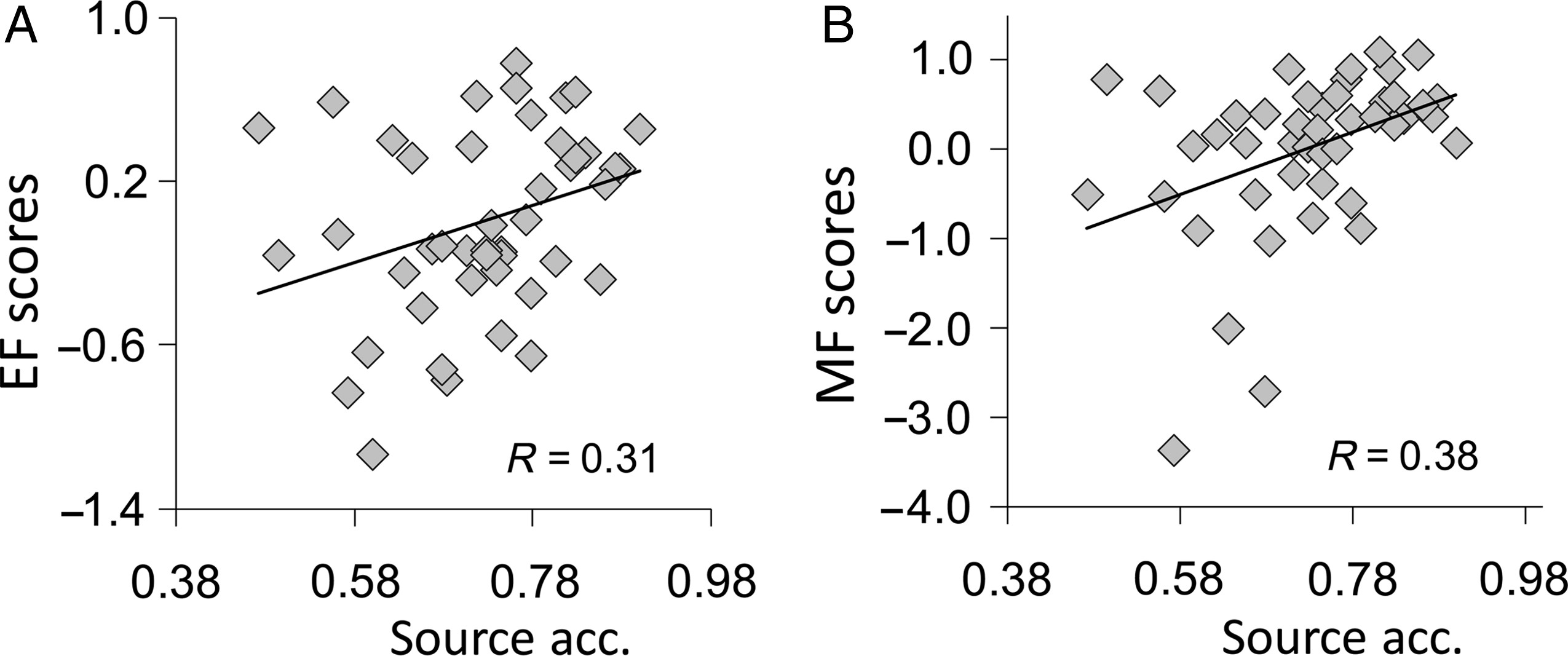 Cereb Cortex, Volume 25, Issue 4, April 2015, Pages 983–990, https://doi.org/10.1093/cercor/bht289
The content of this slide may be subject to copyright: please see the slide notes for details.
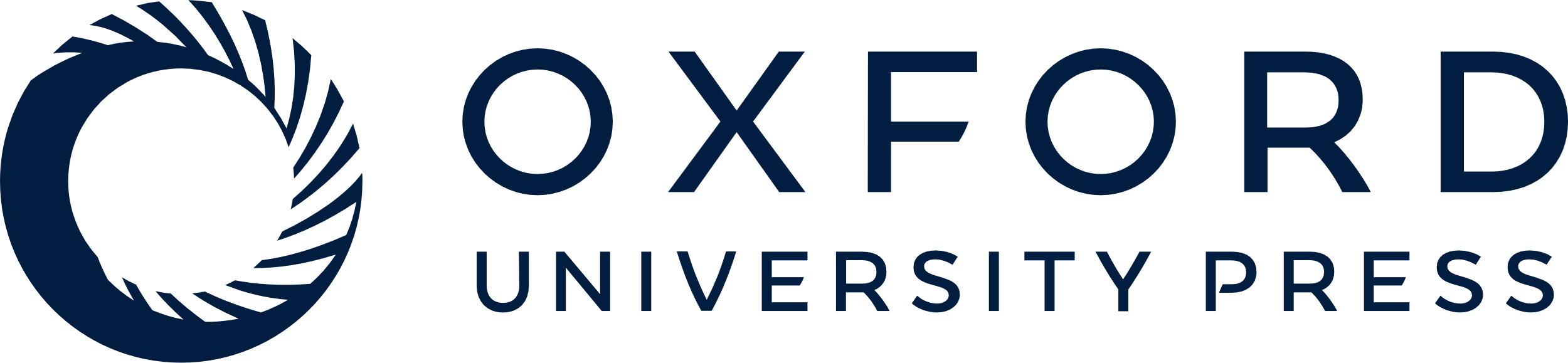 [Speaker Notes: Figure 1. (A) Positive correlation between executive function (EF) scores and source memory accuracy. (B) Correlation between memory function (MF) scores and source memory accuracy.


Unless provided in the caption above, the following copyright applies to the content of this slide: © The Author 2013. Published by Oxford University Press. All rights reserved. For Permissions, please e-mail: journals.permissions@oup.com]
Figure 2. (A) Negative correlation between EF scores and retrieval success activity (RSA) in prefrontal cortex (PFC). ...
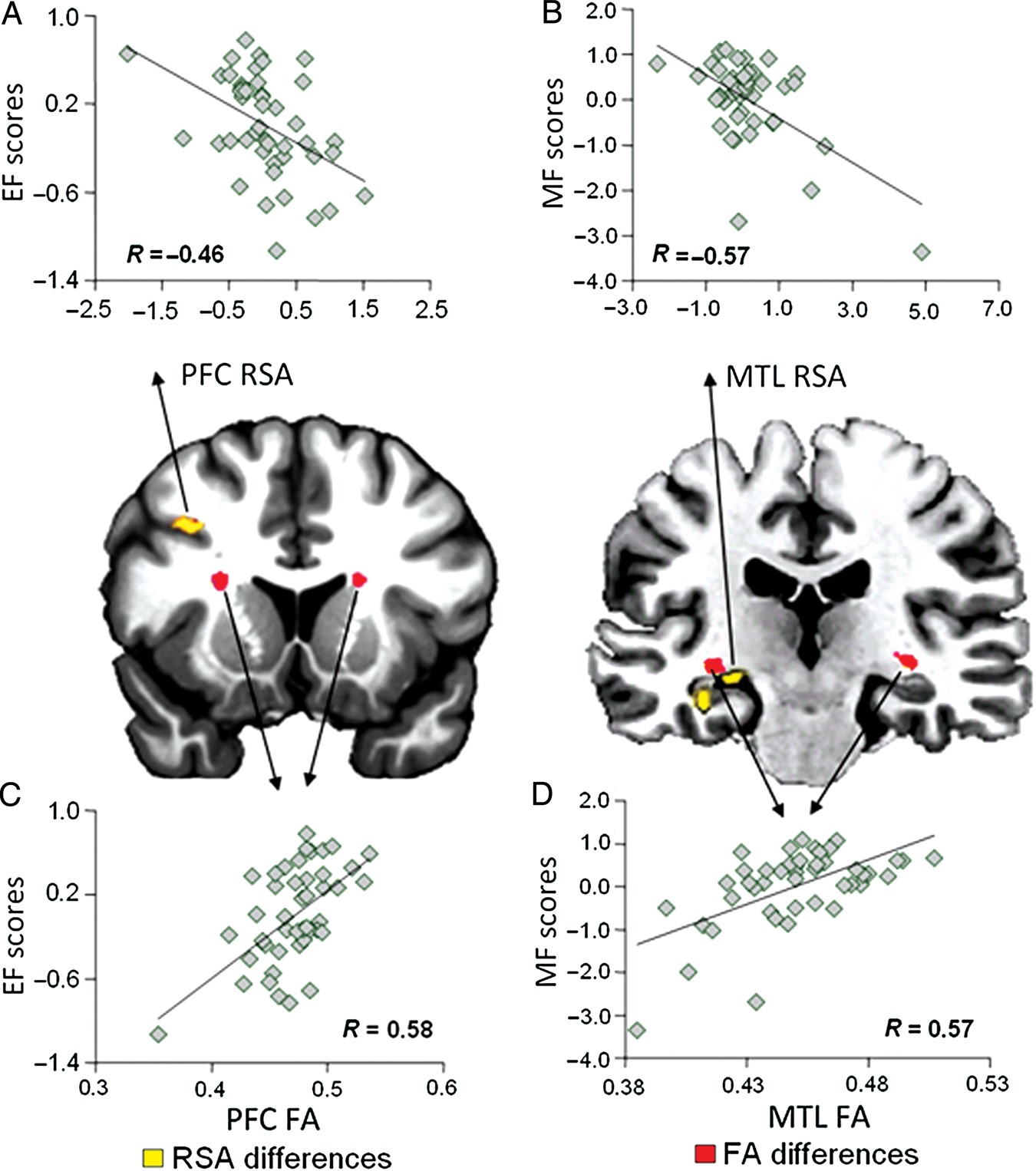 Cereb Cortex, Volume 25, Issue 4, April 2015, Pages 983–990, https://doi.org/10.1093/cercor/bht289
The content of this slide may be subject to copyright: please see the slide notes for details.
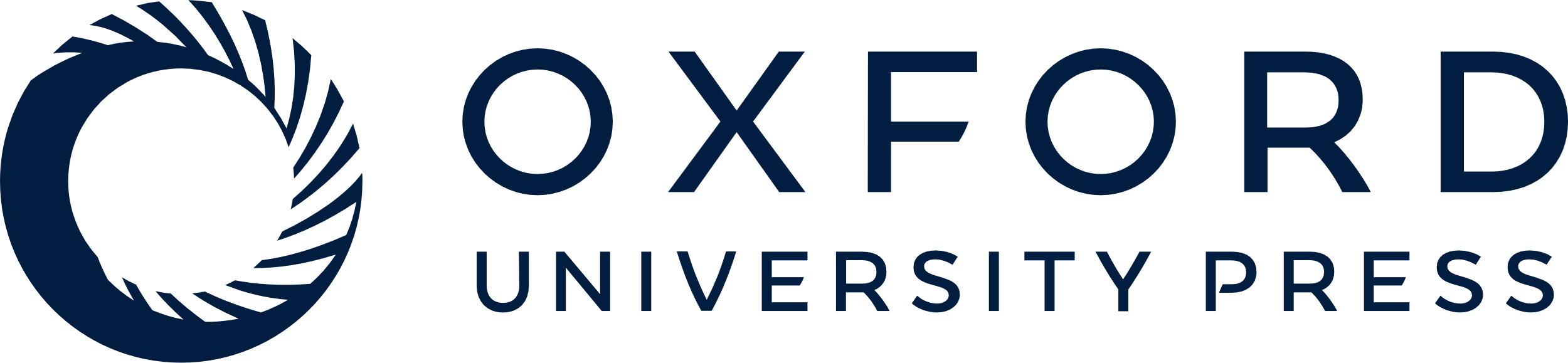 [Speaker Notes: Figure 2. (A) Negative correlation between EF scores and retrieval success activity (RSA) in prefrontal cortex (PFC). (B) Negative correlation between MF scores and RSA in the medial temporal lobe (MTL). (C) Positive correlation between EF scores and fractional anisotropy (FA) values in PFC. (D) Positive correlation between MF scores and FA values in MTL.


Unless provided in the caption above, the following copyright applies to the content of this slide: © The Author 2013. Published by Oxford University Press. All rights reserved. For Permissions, please e-mail: journals.permissions@oup.com]
Figure 3. (A) Negative correlation between FA values and RSA in PFC. (B) Negative correlation between FA values and RSA ...
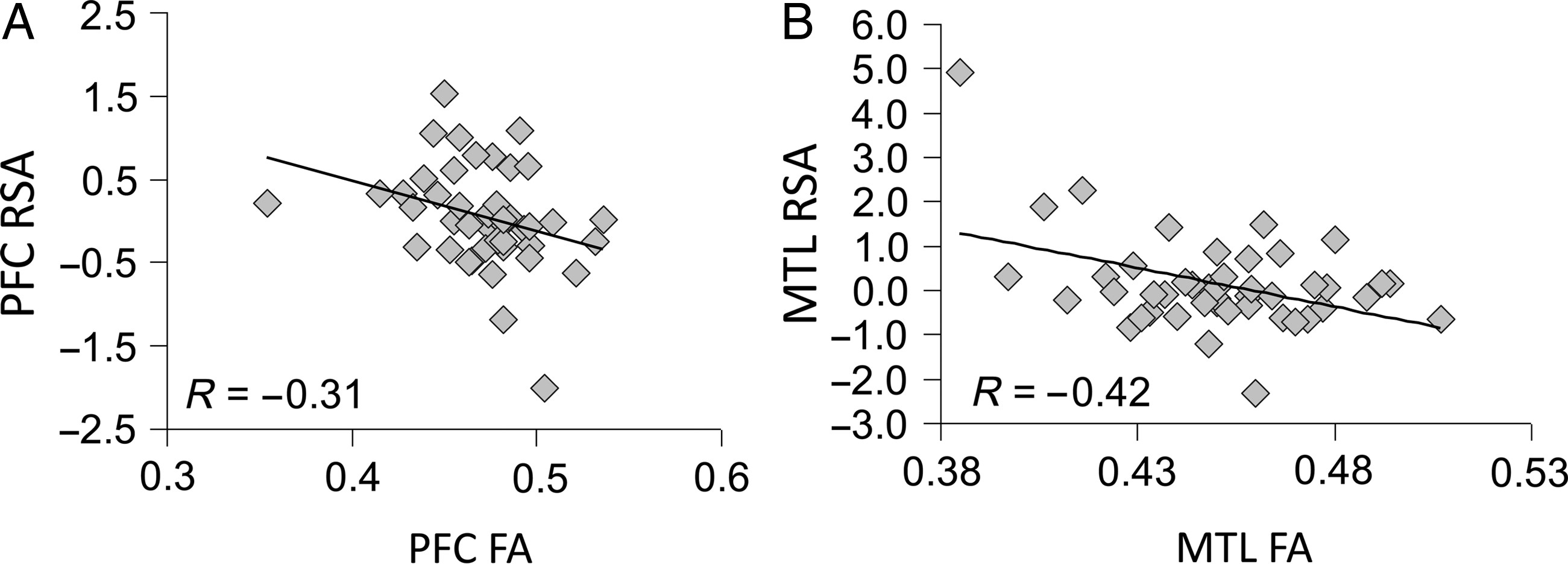 Cereb Cortex, Volume 25, Issue 4, April 2015, Pages 983–990, https://doi.org/10.1093/cercor/bht289
The content of this slide may be subject to copyright: please see the slide notes for details.
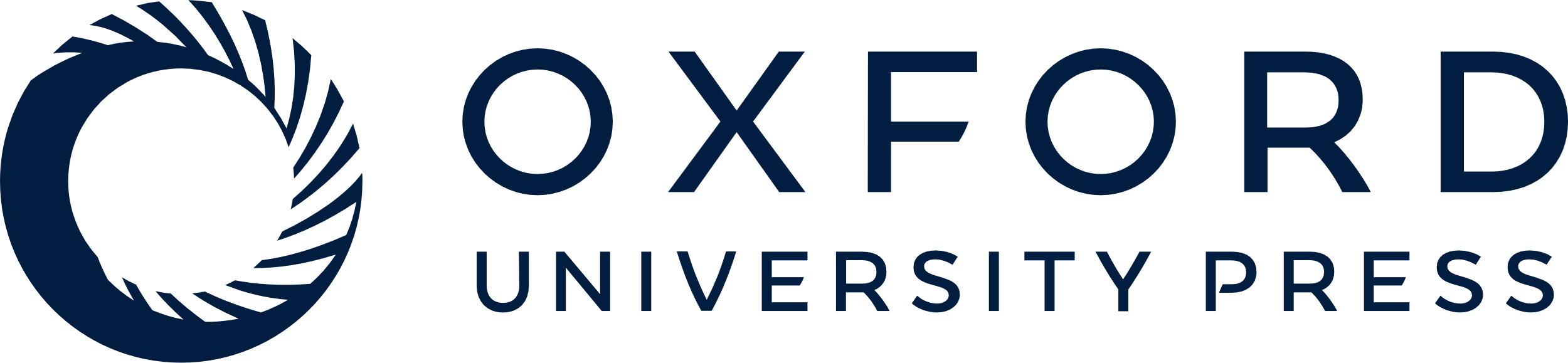 [Speaker Notes: Figure 3. (A) Negative correlation between FA values and RSA in PFC. (B) Negative correlation between FA values and RSA in MTL.


Unless provided in the caption above, the following copyright applies to the content of this slide: © The Author 2013. Published by Oxford University Press. All rights reserved. For Permissions, please e-mail: journals.permissions@oup.com]